Правоотношения
 и 
правонарушения
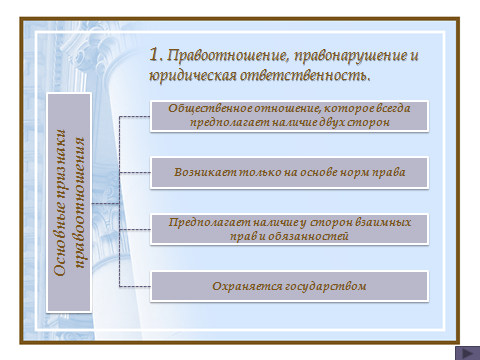 Что характеризует правоотношения?
Правоотношения – это урегулированные
Правом и находящиеся Под охраной государства
Общественные отношения.
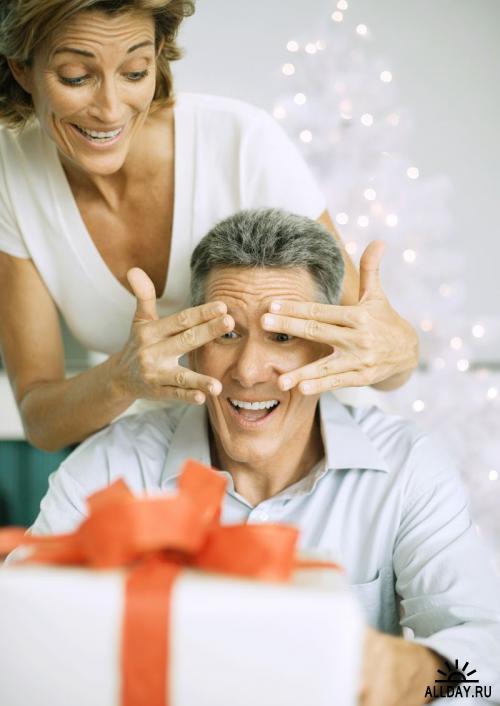 Договор на оказание услуг
Договор купли-продажи
Дарение
Наследование
Вступление в брак
Трудоустройство
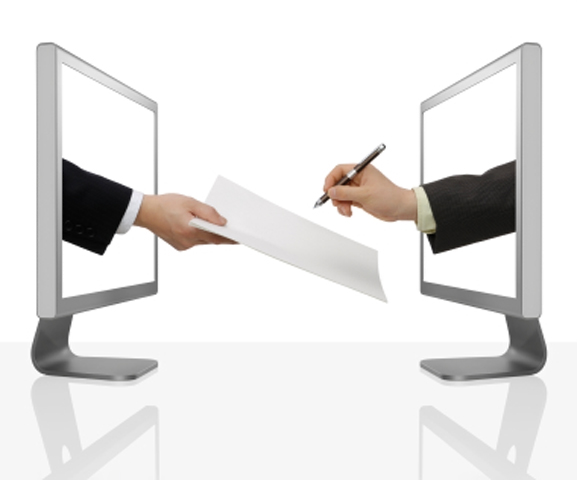 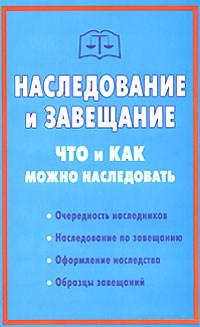 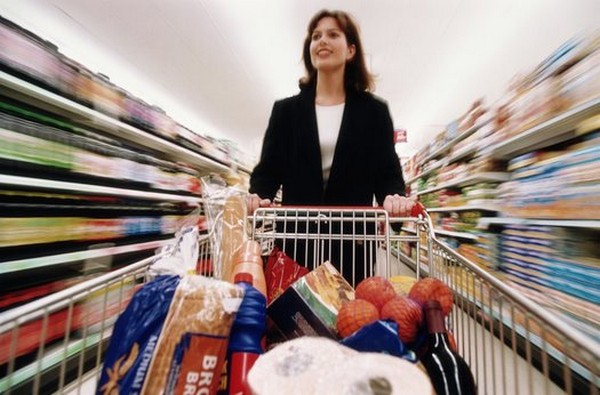 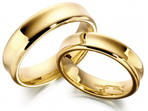 Государство – обязательный и полноправный
Участник любых правоотношений.
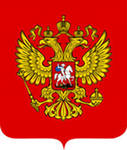 Если общественные отношения соответствуют принятым в обществе законодательно закрепленным нормам, государство избегает активно вмешиваться в них.
Документальное оформление общественных отношений предусмотрено для наиболее важных сфер.
Свидетельство о рождении;
Паспорт;
Аттестат;
Оформление трудовой книжки;
Свидетельство о браке;
Свидетельство о смерти.
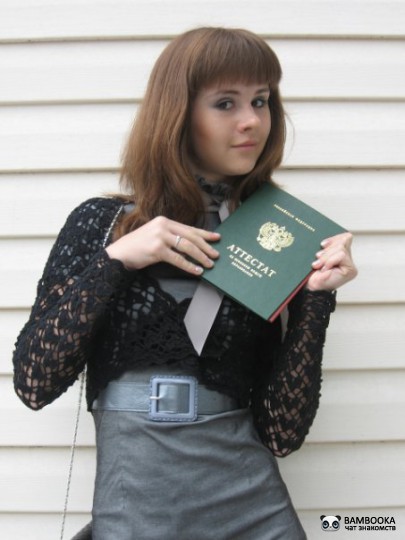 В случае нарушения прав кого-либо из участников правоотношений вмешивается государство
Приведите примеры
 правоотношений не подлежащих регулированию со стороны государства.
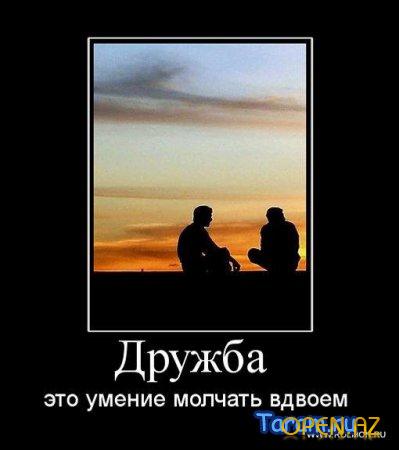 Правоотношения могут возникнуть лишь при наличии двух или более субъектов.
Объекты правоотношений – общественные отношения во всем их многообразии.
Конкретная жизненная ситуация;
Поведение и действия участников правоотношений;
Материальные блага;
Духовные блага.
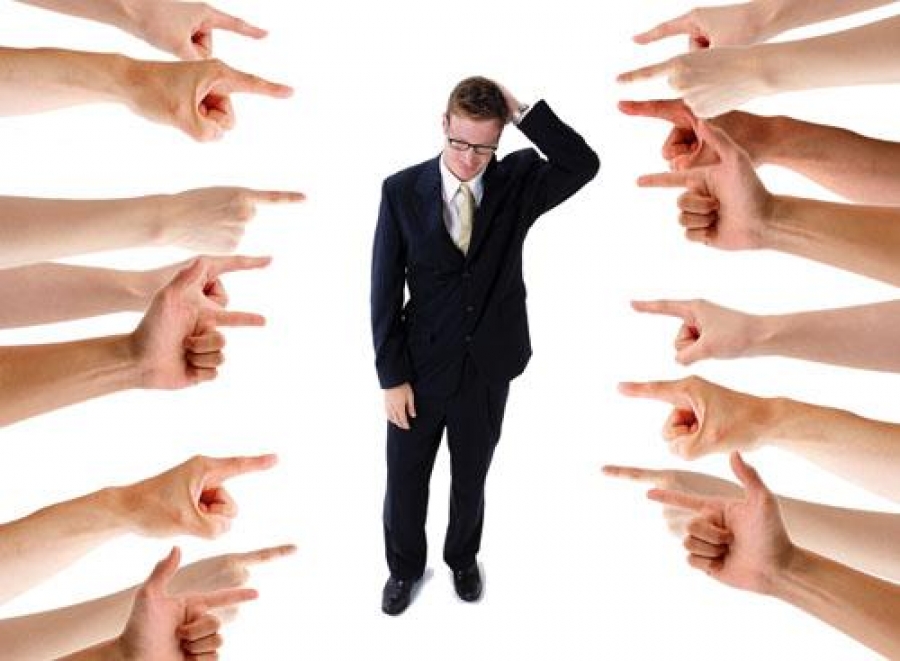 Права и обязанности участников правоотношений
Субъектное право – возможное допускаемое поведение
Юридическая
 обязанность – требуемое поведение
Покупать – право, а платить – обязанность.
При покупке товара мы можем выбирать, задавать вопросы, требовать документы – это наше субъектное право.
Плата  за товар, который мы приобретаем – юридическая обязанность.
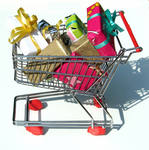 Дееспособность гражданина – это способность гражданина своими действиями приобретать и осуществлять гражданские права, создавать для себя гражданские обязанности и исполнять их.
Дееспособность несовершеннолетних:
Полностью недееспособны – дети, не достигшие 14 лет;
Частичной дееспособностью обладают граждане с 14 до 18 лет;
Полная дееспособность наступает с 18 лет.
После 18 лет сохраняются некоторые возрастные ограничения, они касаются, в основном, политической сферы;
Вторым фактором ограничения дееспособности являются дефекты воли или сознания ( только по решению суда).
Правоспособность - признанная государством способность физических лиц (граждан) и юридических лиц иметь права и нести обязанности, предусмотренные и допускаемые законом.
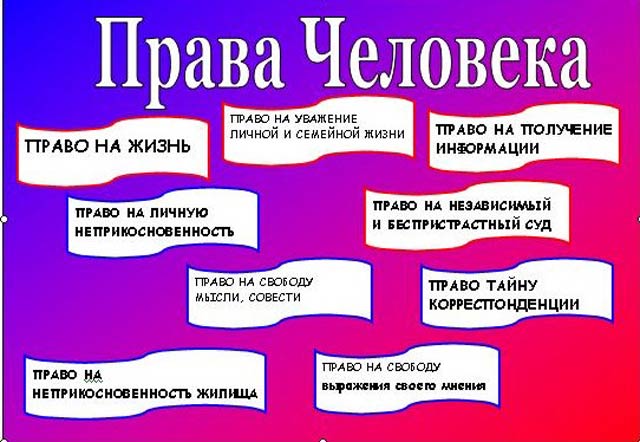 Юридические факты – обстоятельства и поступки, которым закон придает юридическое значение.
действия (отношения, возникшие по воле субъекта)
События 
(отношения, возникшие помимо воли субъекта)
Юридические акты
абсолютные
правомерные
Юридические поступки
относительные
неправомерные
Приведите примеры.
Юридические действия.Правомерные:
Юридические акты
Юридические поступки
Действия, влекущие за собой гражданско-правовые последствия при достижении результата безотносительно от направленности воли лица, совершающего юридический поступок.
Административные или судебные акты, сделки и судебные решения, устанавливающие права и обязанности.
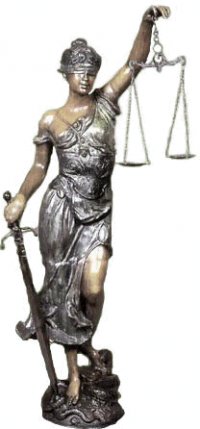 Юридические действия.Неправомерные (нарушающие нормы права):
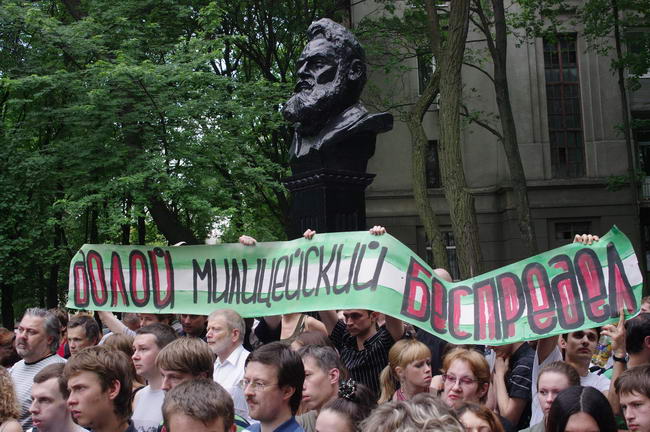 Открытие Америки – юридический факт.
Америку открывали несколько раз : викинги, Христофор Колумб, Америго Веспуччи. Все они совершили юридический поступок.
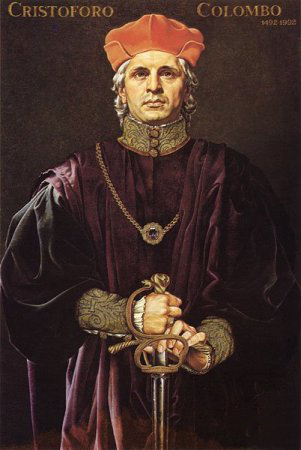 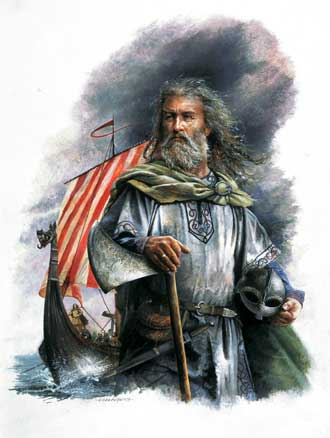 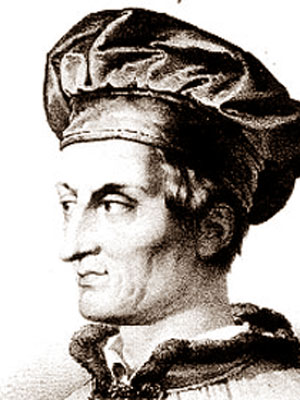 Но юридический акт открытия зафиксировал только Америго Веспуччи.
События подразделяются на абсолютные и относительные.
Абсолютные события
Относительные события
- такие явления, возникновение и развитие которых не связаны с волевой деятельностью субъектов. 
К их числу относятся стихийные бедствия и другие природные явления.
- такие явления, которые возникают по воле субъектов, но развиваются и проистекают независимо от их воли. 
Так, смерть убитого есть относительное событие, ибо само событие (смерть) возникло в результате волевых действий убийцы, но одновременно это событие (смерть) явилось следствием патологических изменений в организме потерпевшего, уже не зависящих от воли убийцы
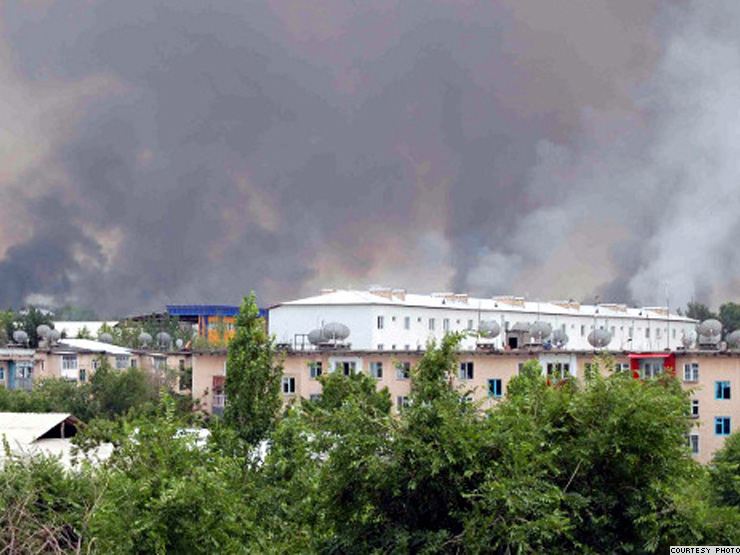 http://stepandstep.ua/catalog/learn-as/117036/kak-ne-popastsya-v-rasstavlennye-lovushki--i-sekonomit-v-supermarkete.html
http://www.silvermedia.ru/index.php?newsid=8254
http://www.wwww4.com/w1484/page13.htm
http://pranagroup.ru/section/50/
http://bambooka.ru/user/panda_dawka/photo/6999/
http://www.topcareer.ru/db/tc/7FA5ABA2BF4F5DF7C32574AD0028D5CA/sem_material.html
http://n555.acars.ru/articles/pdd/1300/
http://www.baltinfo.ru/tags/ZAKS/23
http://vikingfurer.beon.ru/5002-657-sergei-kurehin.zhtml
http://www.rosconcert.com/common/arc/story.php?id_cr=113&id=624650